Lecture 15
CSE 331
Oct 2, 2023
Upcoming quiz/exams
Quiz 1 This FRIDAY
Mid-term 1 Wednesday Oct 18
Mid-term 2 Fri two days after Mid-term 1
Bit more on Quiz 1
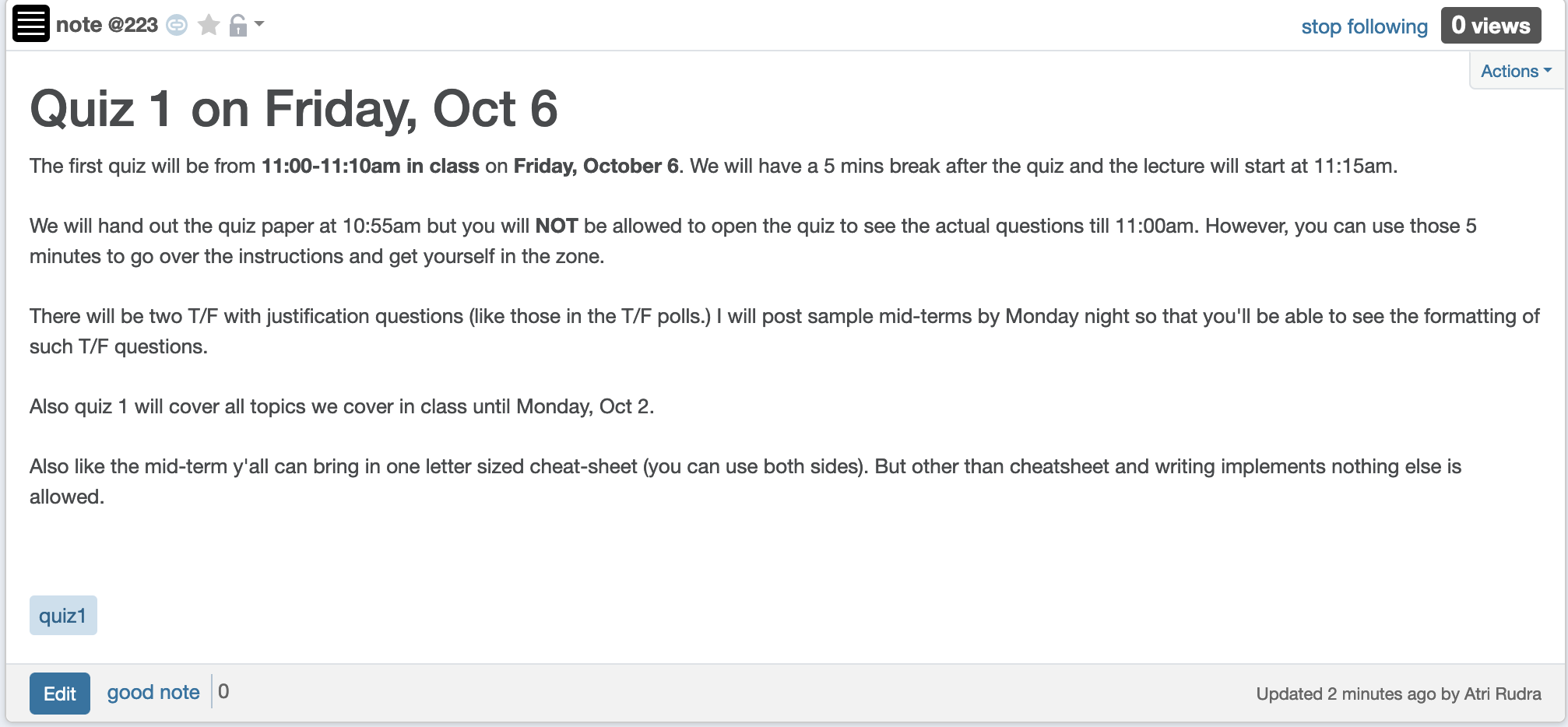 Project Groups formed
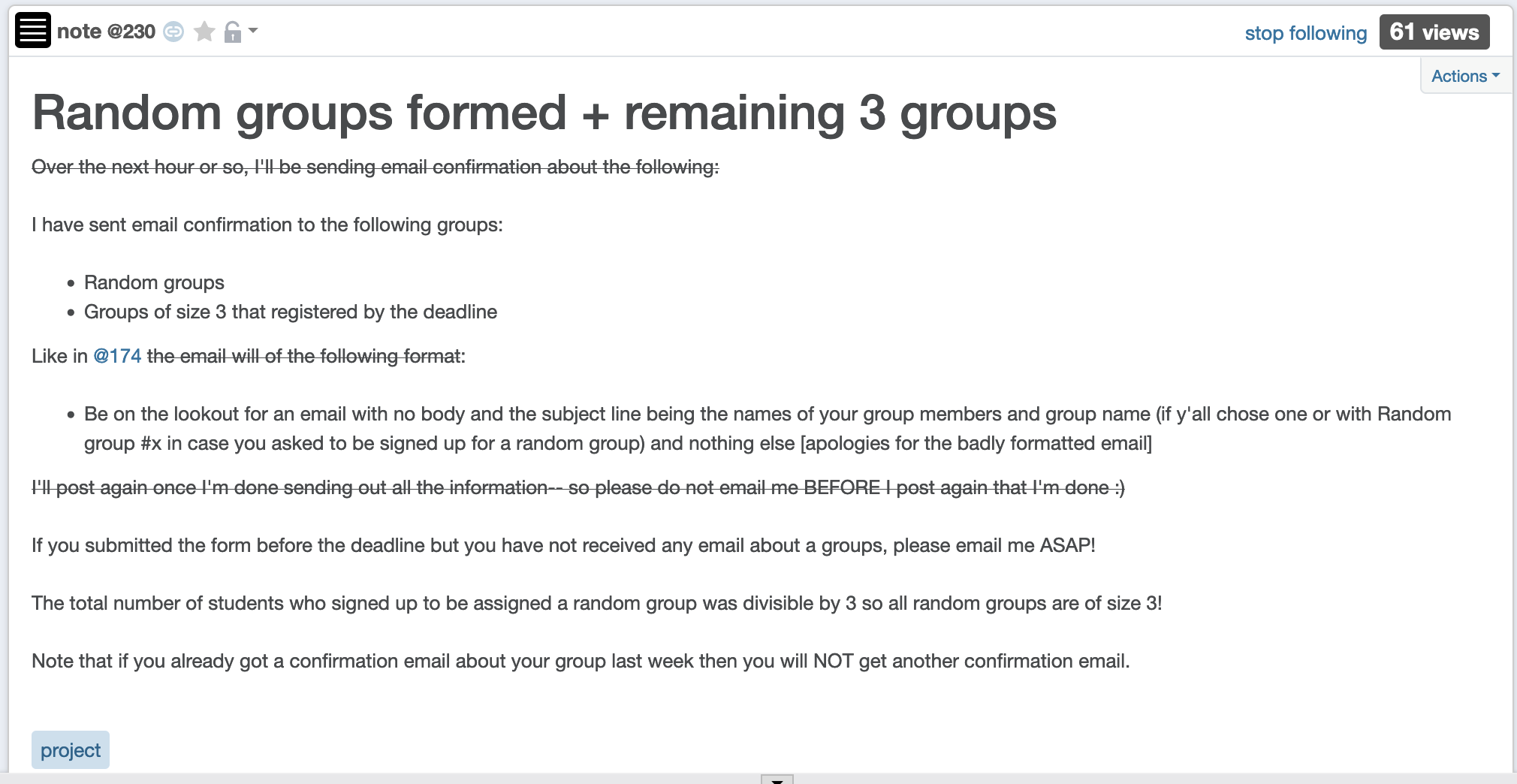 Next few weeks are gonna be busy
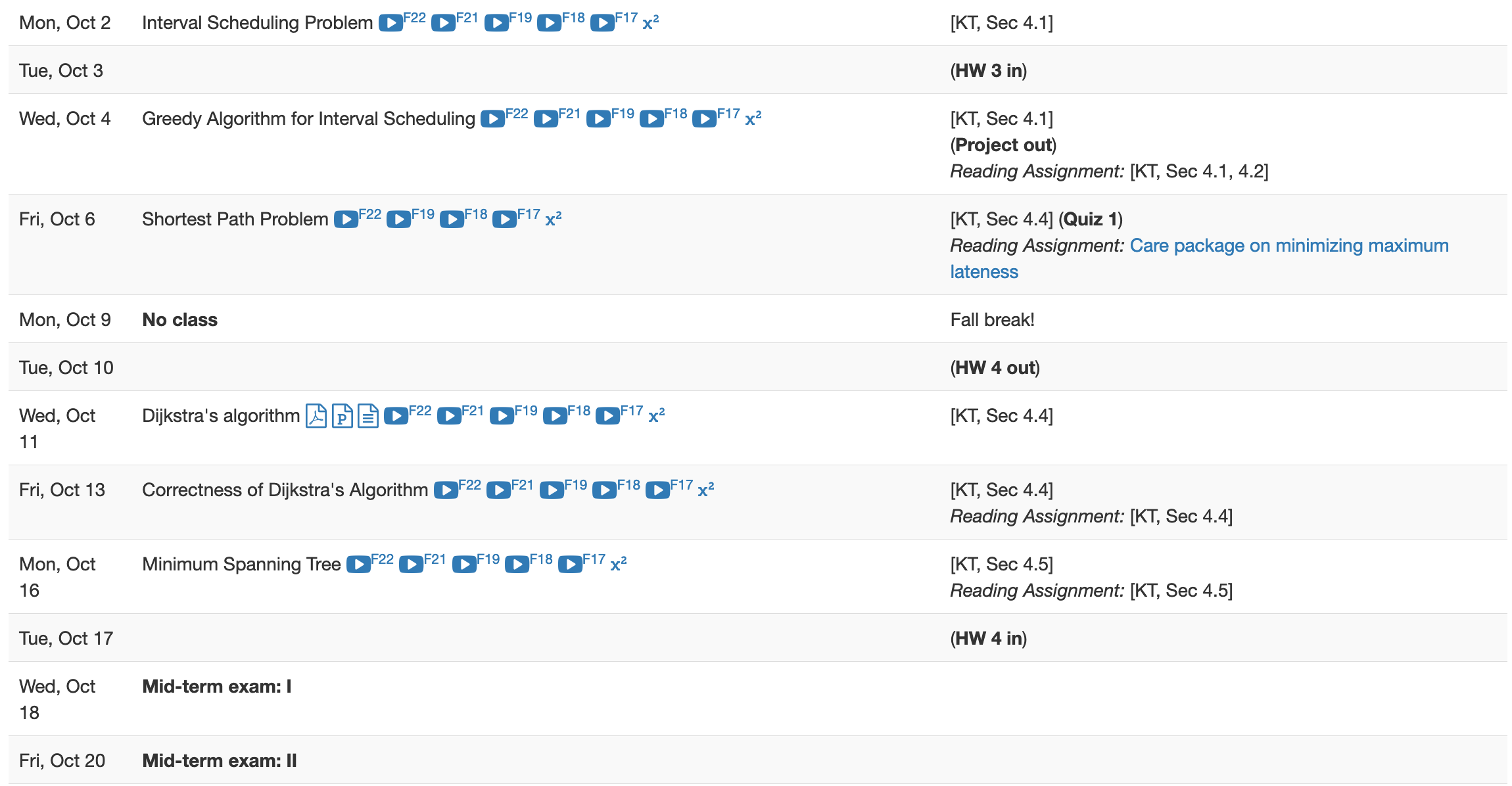 Questions?
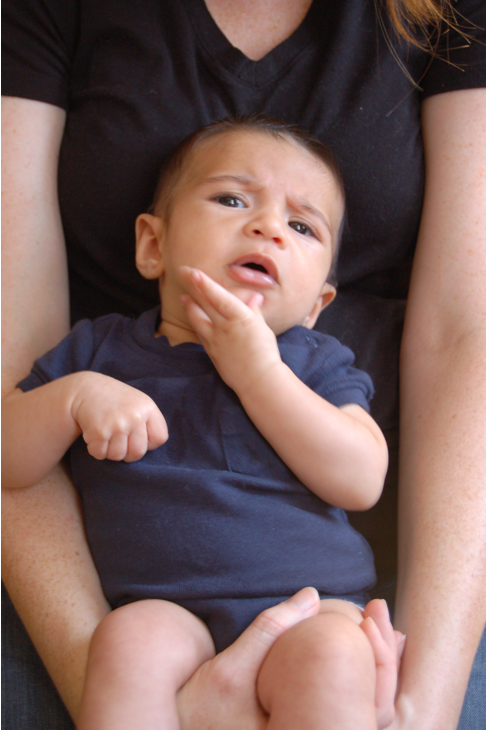 Breadth First Search (BFS)
Build layers of vertices connected to s
L0 = {s}
Assume L0,..,Lj have been constructed
Lj+1 set of vertices not chosen yet but are connected to Lj
Stop when new layer is empty
Use CC[v] array
Use linked lists
Rest of Today’s agenda
Quick  run time analysis for BFS
Quick run time analysis for DFS (and Queue version of BFS)
Helping you schedule your activities for the day
O(m+n) BFS Implementation
Input graph as Adjacency list
BFS(s)
Array
CC[s] = T and CC[w] = F for every w≠ s
Set i = 0
Set L0= {s}
While Li is not empty
Linked List
Li+1 = Ø
For every u in Li
For every edge (u,w)
Version in KT also computes a BFS tree
If CC[w] = F then
CC[w] = T
Add w to Li+1
i++
All the layers as one
BFS(s)
All layers are considered in first-in-first-out order
CC[s] = T and CC[w] = F for every w≠ s
Set i = 0
Set L0= {s}
While Li is not empty
Li+1 = Ø
For every u in Li
Can combine all layers into one queue: all the children of a node are added to the end of the queue
For every edge (u,w)
If CC[w] = F then
CC[w] = T
Add w to Li+1
i++
An illustration
1
2
3
4
5
7
8
6
1
7
2
3
8
4
5
6
Queue O(m+n) implementation
BFS(s)
CC[s] = T and CC[w] = F for every w≠ s
O(n)
Intitialize Q= {s}
O(1)
While Q is not empty
Repeated at most once for each vertex u
Σu O(nu) = 
O(Σu nu) =
O(m)
Delete the front element u in Q
For every edge (u,w)
Repeated nu times
O(1)
If CC[w] = F then
O(nu)
CC[w] = T
O(1)
Add w to the back of Q
Questions/Comments?
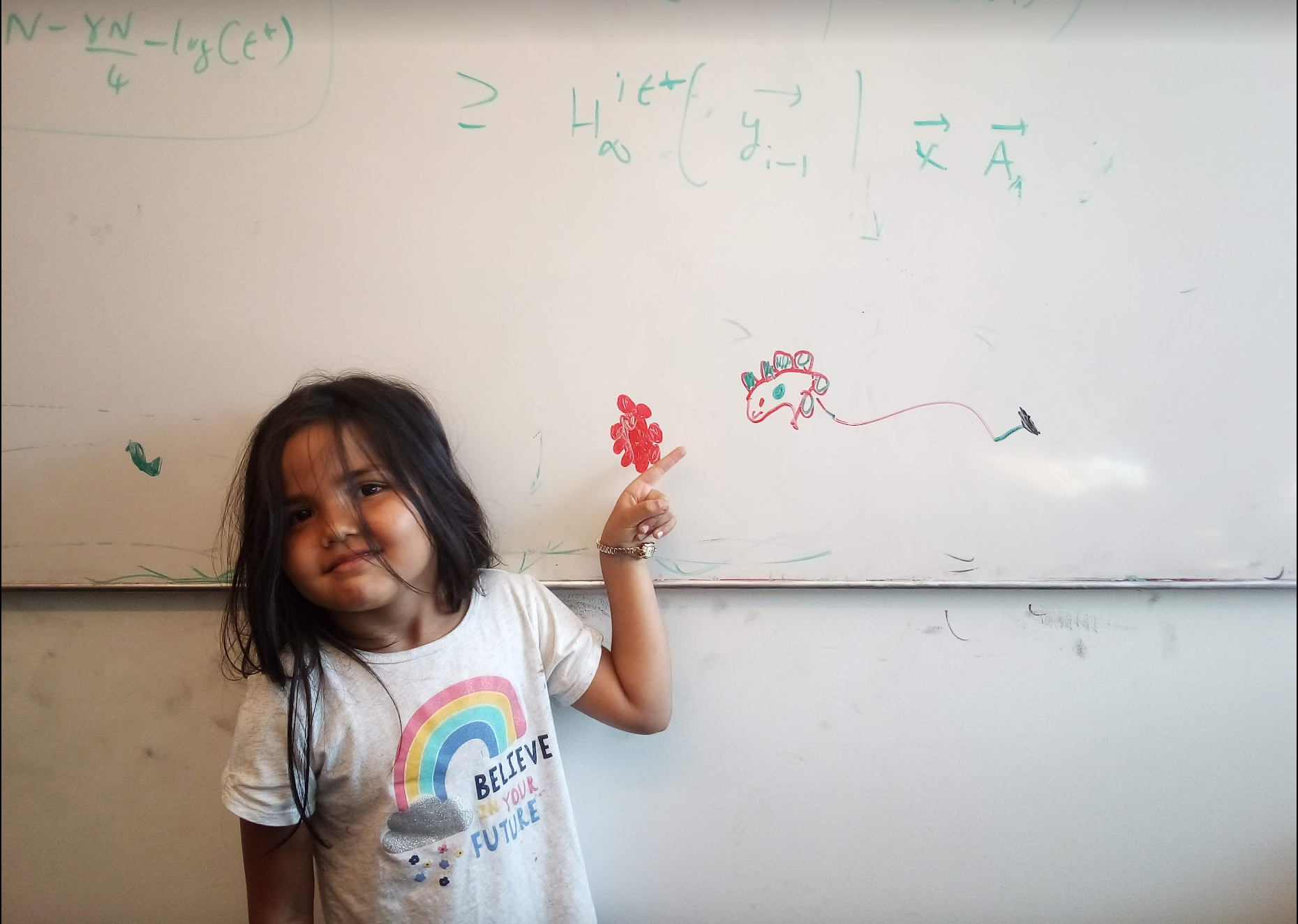 Implementing DFS in O(m+n) time
Same as BFS except stack instead of a queue
A DFS run using an explicit stack
7
8
1
7
6
7
3
2
3
5
8
4
4
5
5
3
6
2
3
1
DFS stack implementation
DFS(s)
CC[s] = T and CC[w] = F for every w≠ s
Same 
O(m+n) run time analysis as for BFS
Intitialize Ŝ = {s}
While Ŝ is not empty
Pop the top element u in Ŝ
If CC[u] = F then
CC[u] = T
For every edge (u,w)
Push w to the top of Ŝ
Questions/Comments?
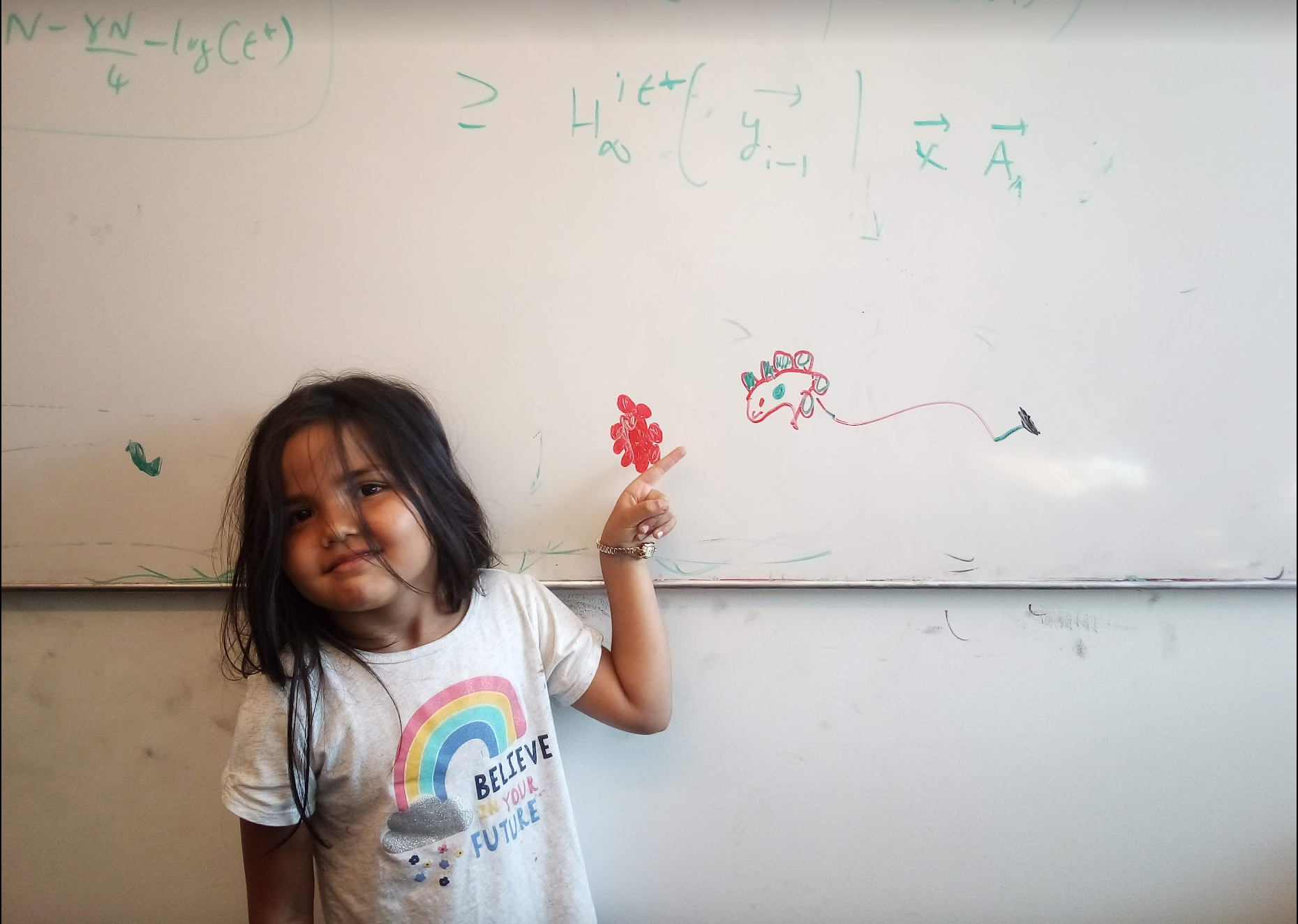 Reading Assignment
Sec 3.3, 3.4, 3.5 and 3.6 of [KT]
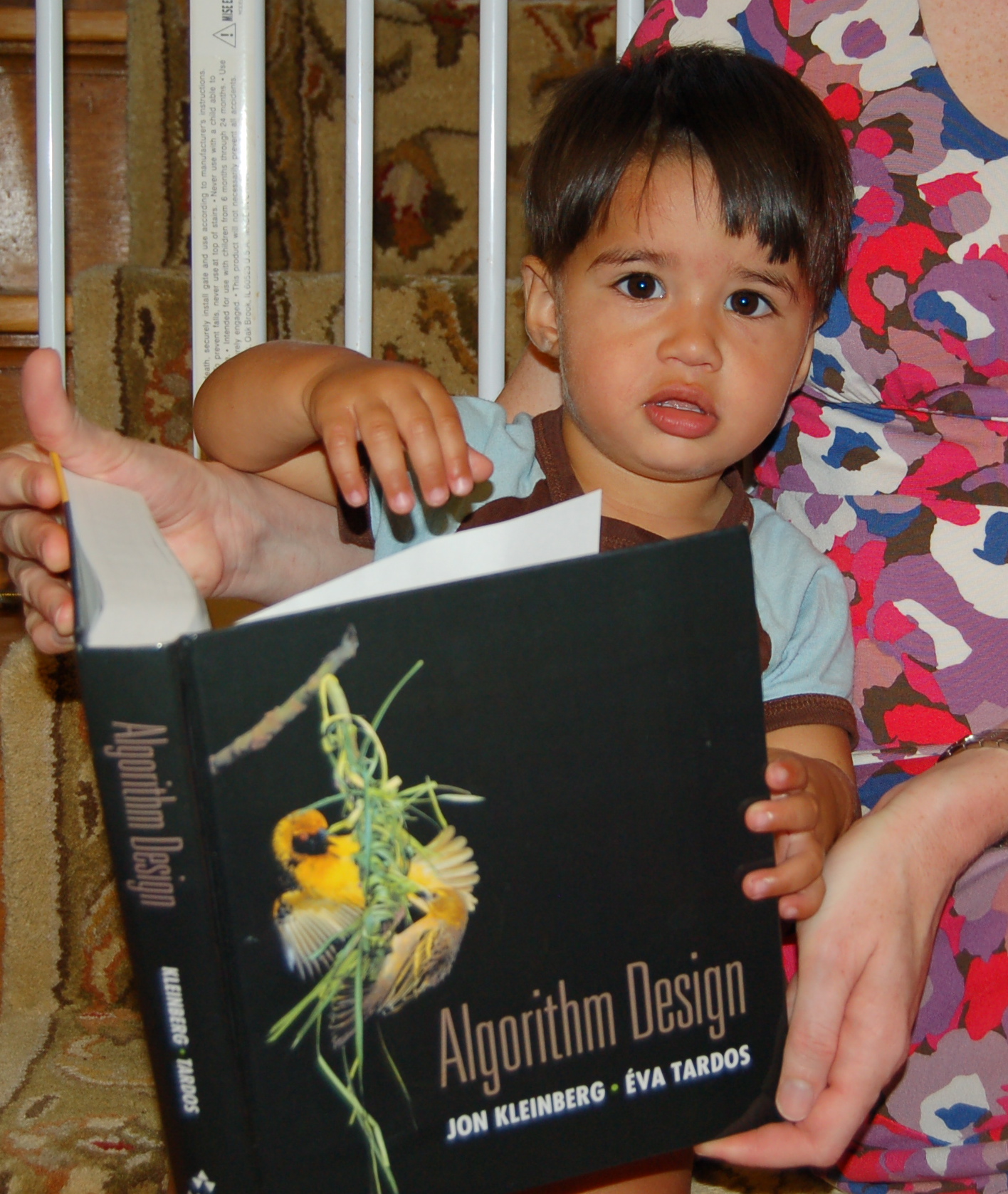 Directed graphs
Model asymmetric relationships
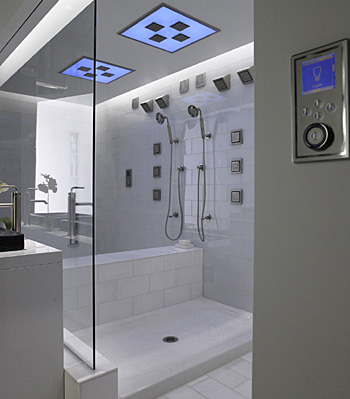 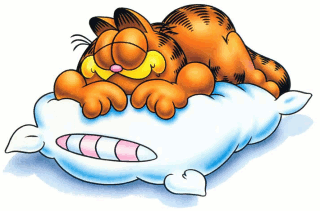 Precedence relationships
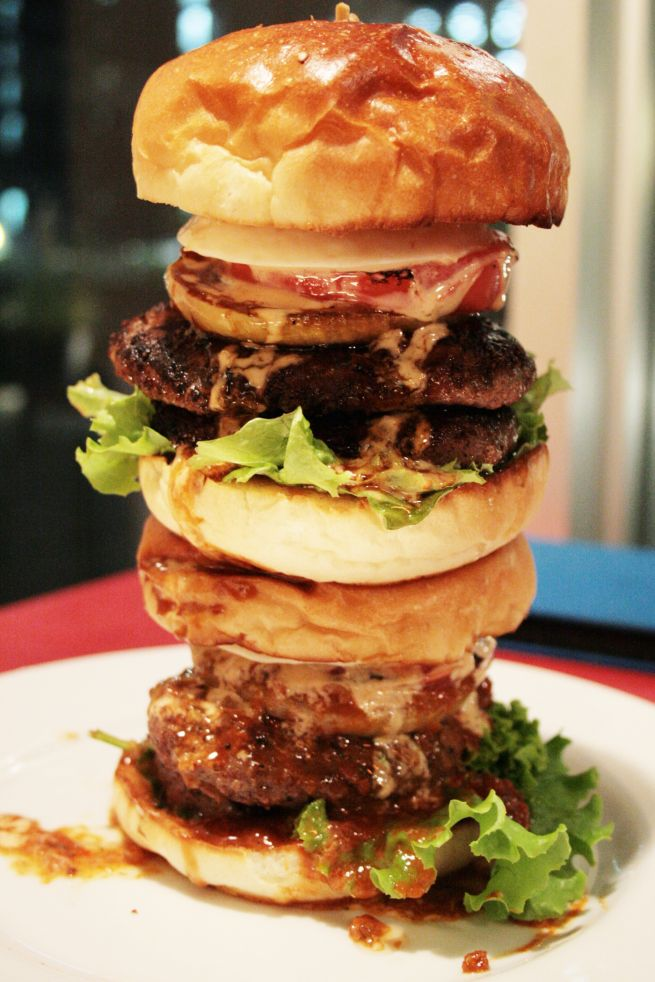 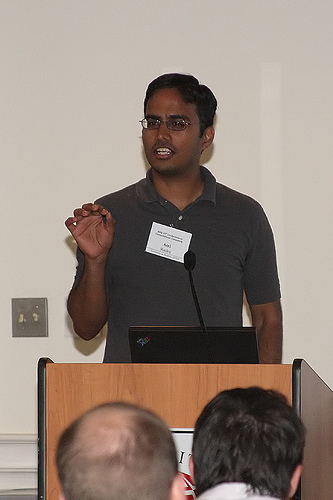 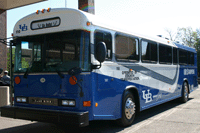 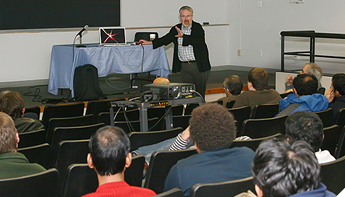 u needs to be done before w means (u,w) edge
Directed graphs
Adjacency matrix is not symmetric
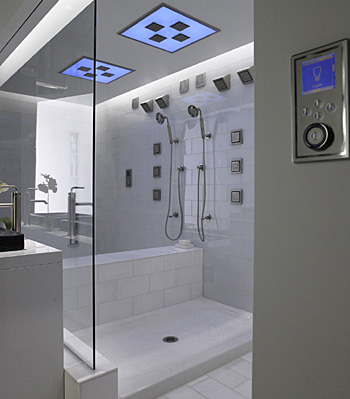 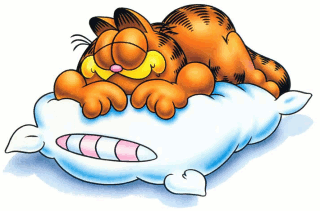 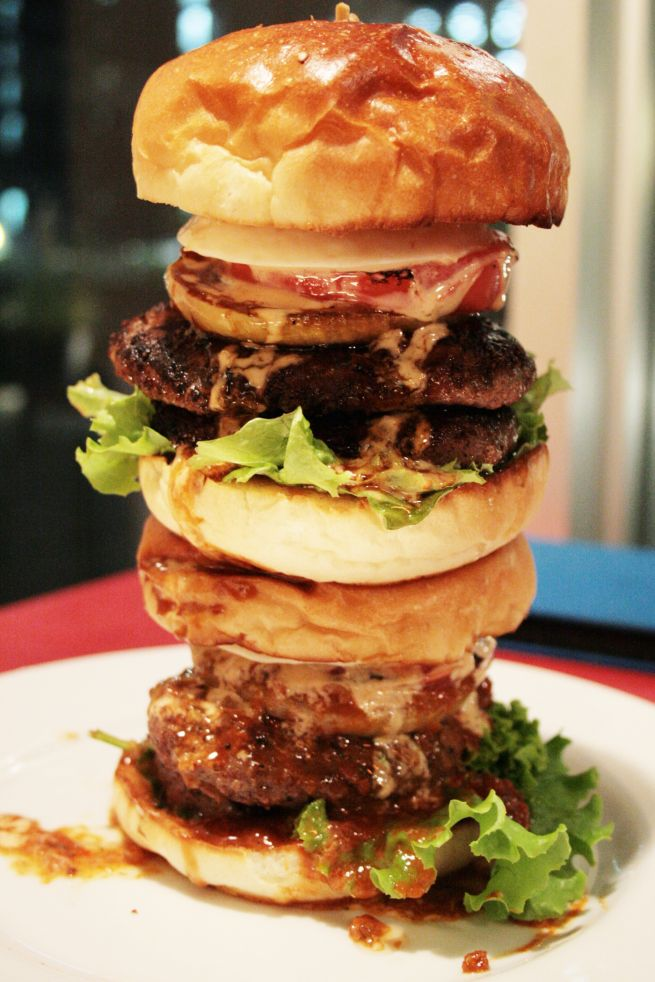 Each vertex has two lists in Adj. list rep.
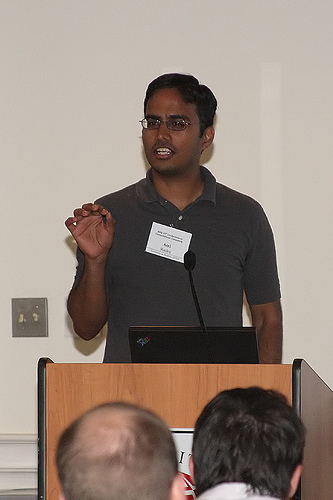 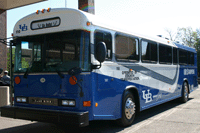 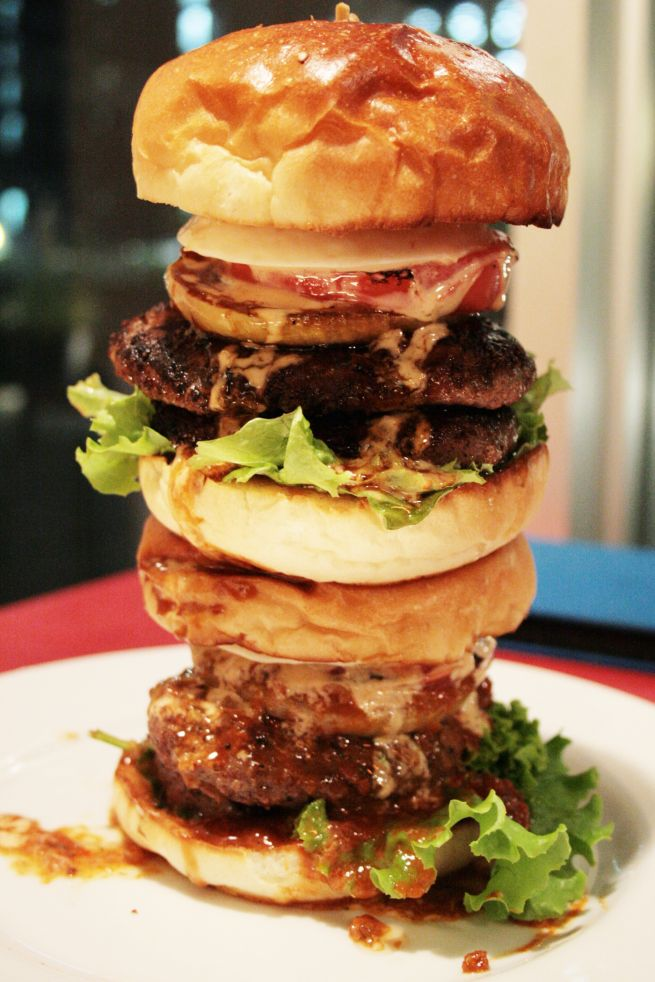 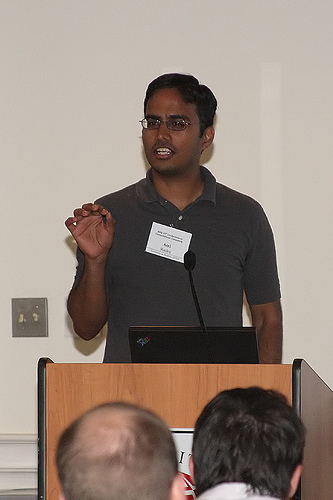 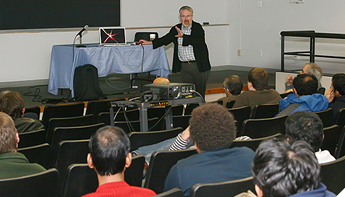 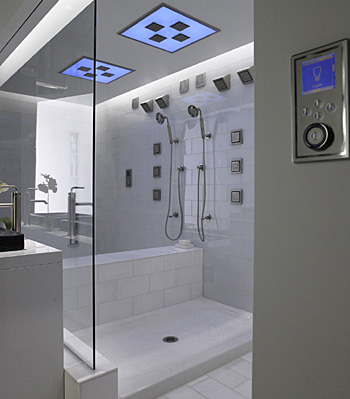 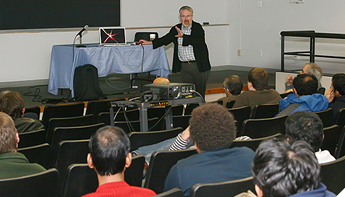 Directed Acyclic Graph (DAG)
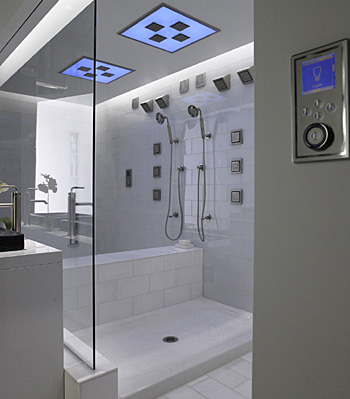 No directed cycles
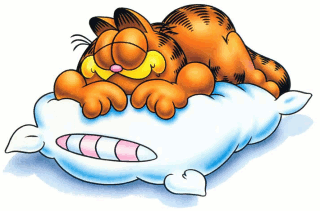 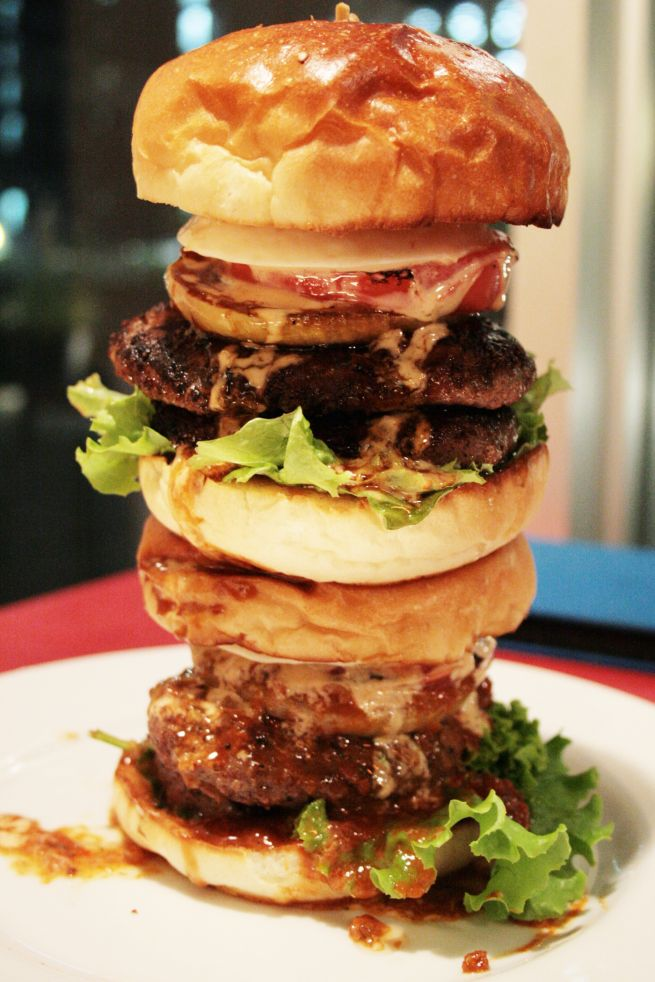 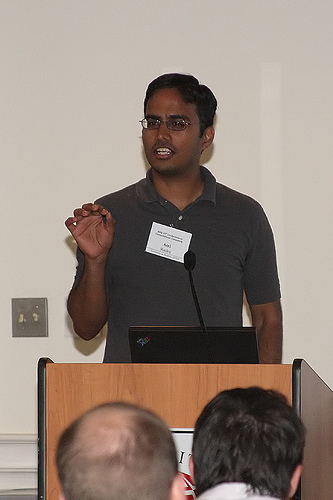 Precedence relationships are consistent
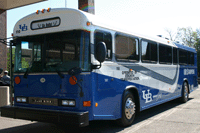 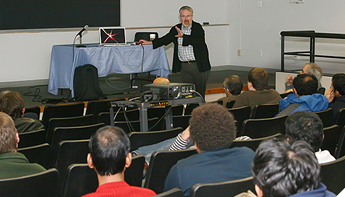 Topological Sorting of a DAG
Order the vertices so that all edges go “forward”
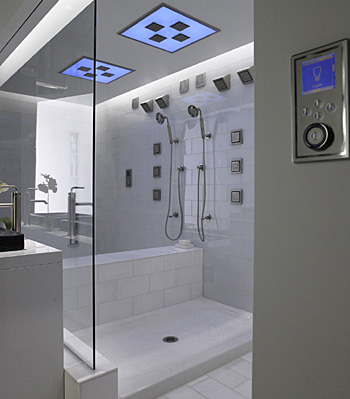 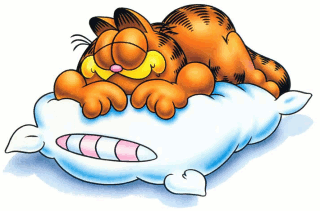 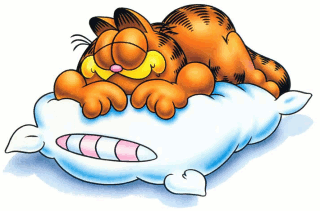 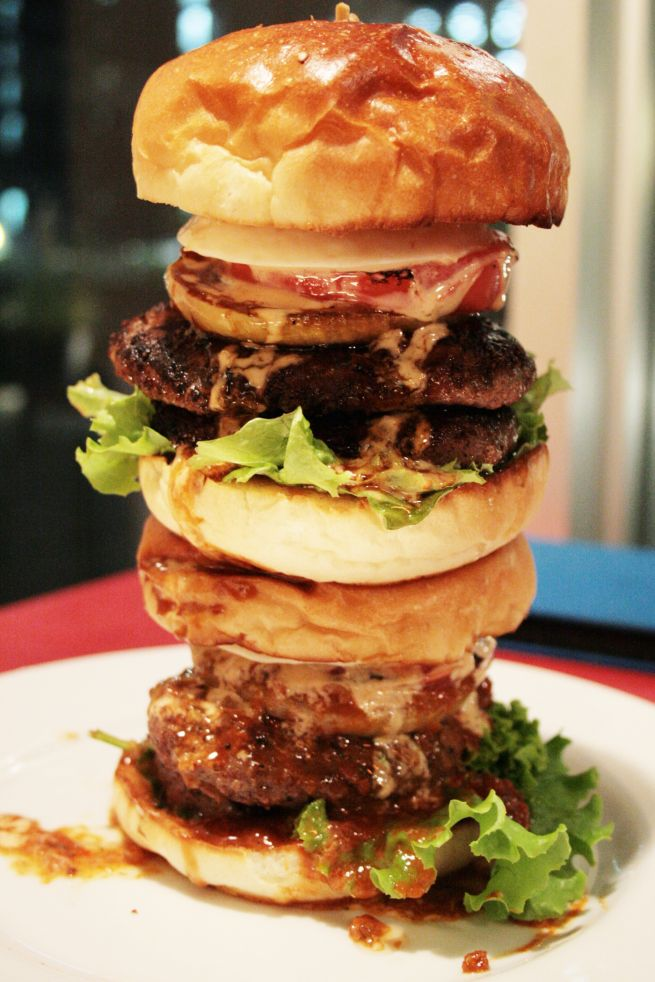 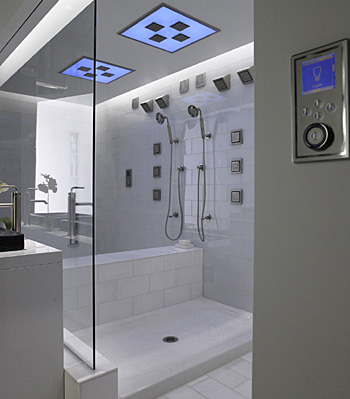 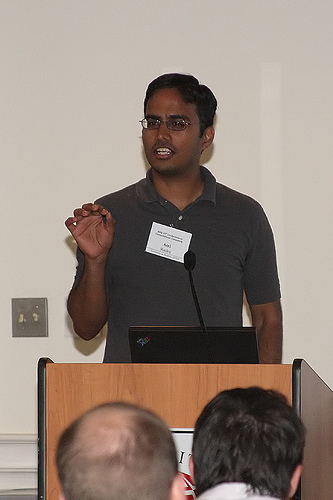 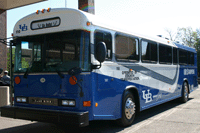 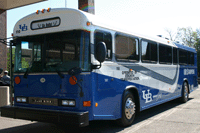 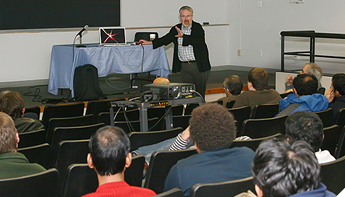 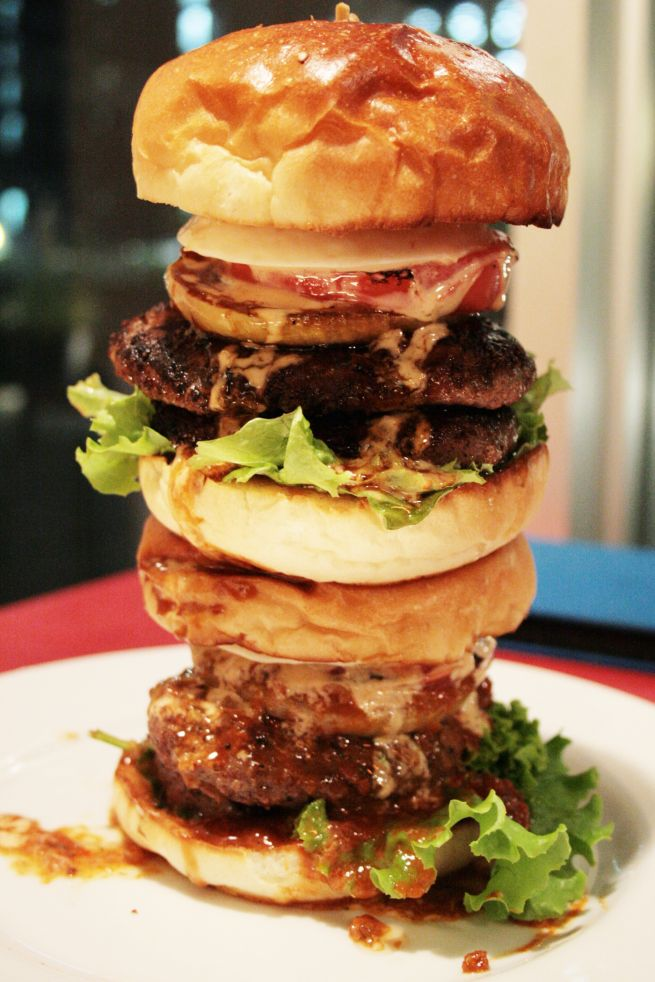 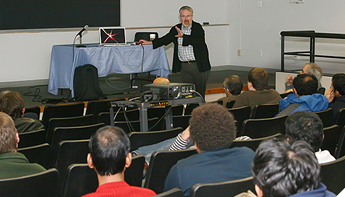 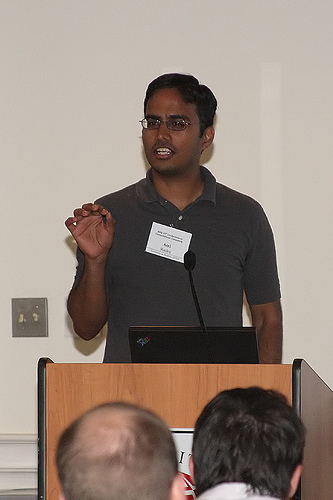 Probabilistic Graphical Models (PGMs)
http://ginaskokopelli.com/wp-content/uploads/2013/01/DiaperDealsLogo.jpg
D
E
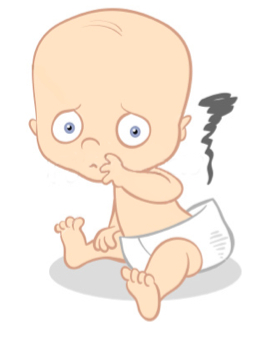 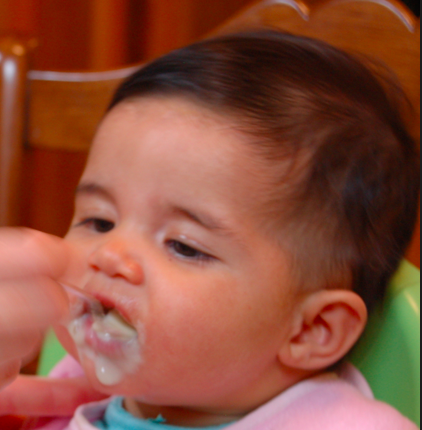 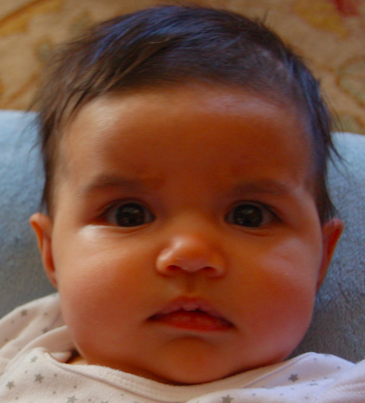 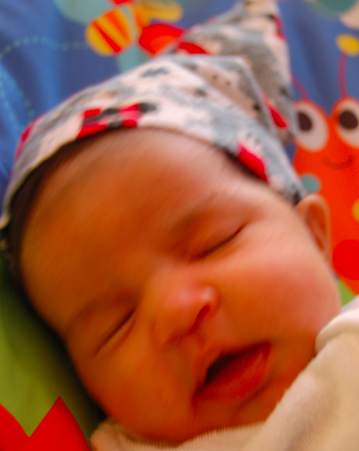 H
fS|E(s,e) = Pr[S=s|E=e]
S
S
E
fS|E
Σ
1
1
0
0
0.8
0.3
0.2
0.7
1
0
1
0
fH|D,S(h,d,s) × fS|E(s,e) 
          × fD|E(d,e) × fE(e)
φ (h) =
d,s,e
More details on Topological sort
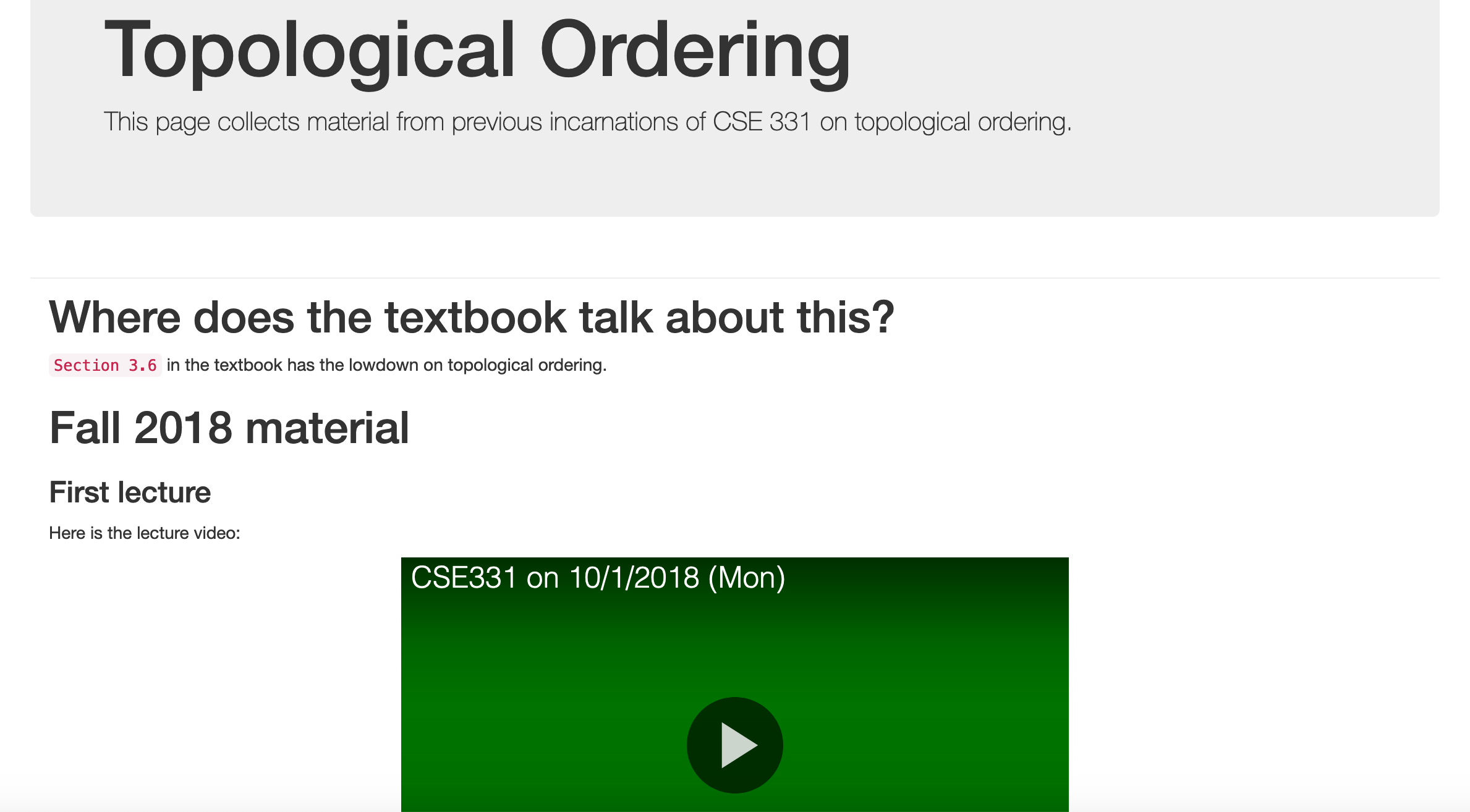 Questions/Comments?
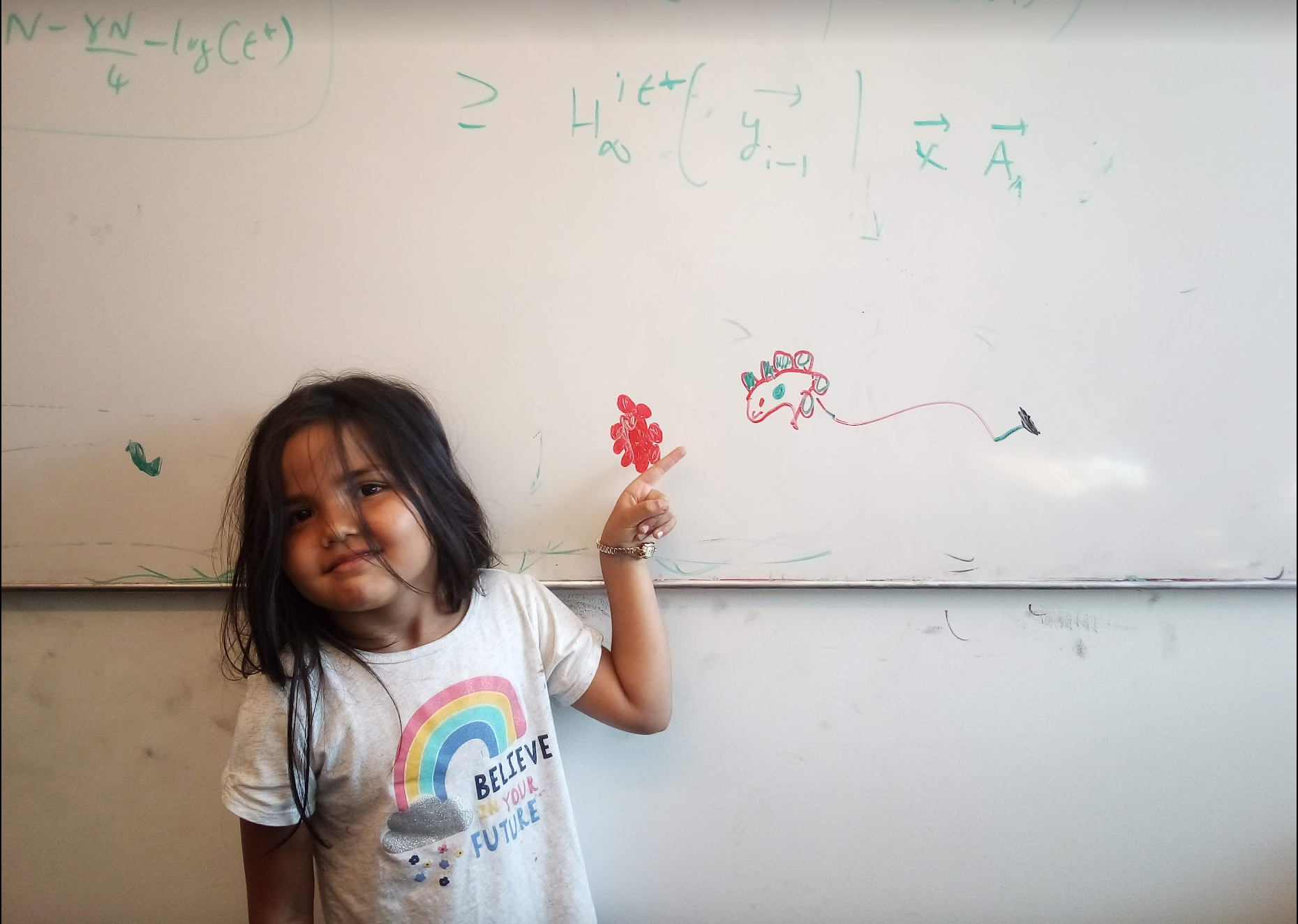 Mid-term material until here
Main Steps in Algorithm Design
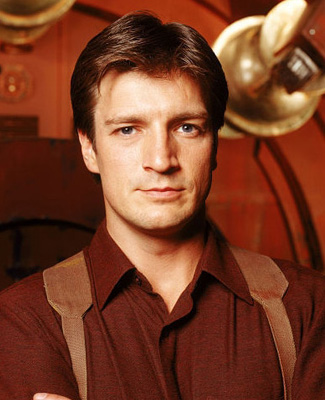 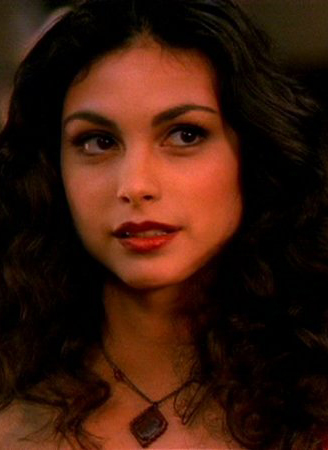 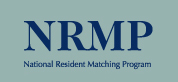 Problem Statement
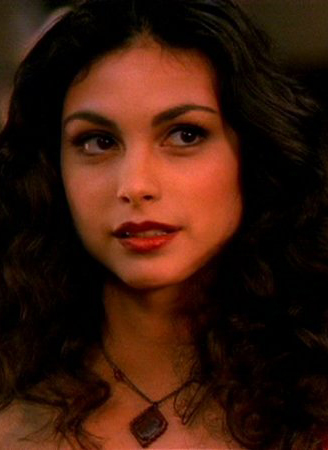 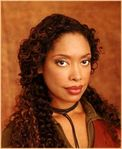 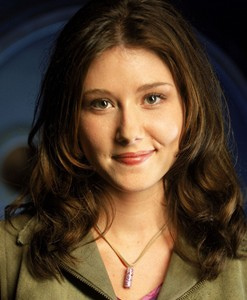 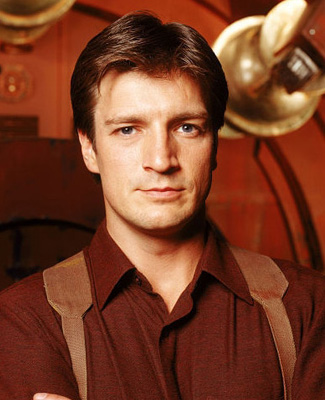 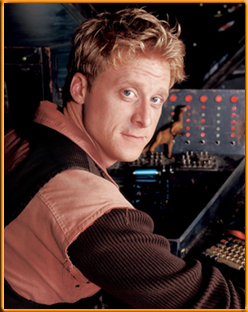 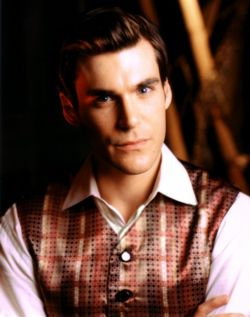 Problem Definition
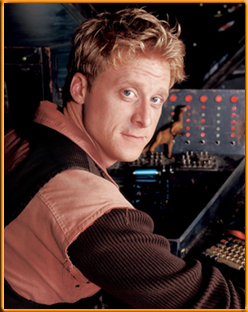 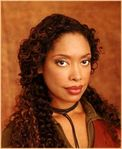 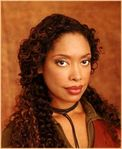 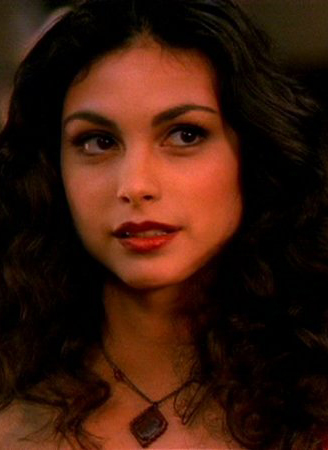 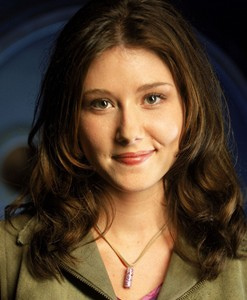 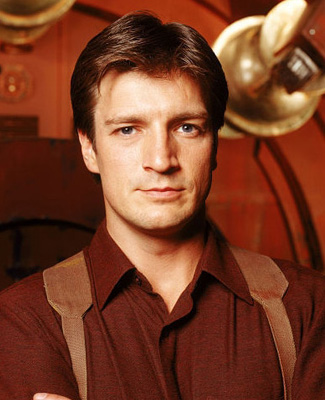 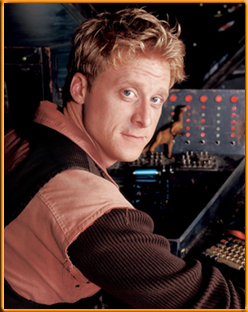 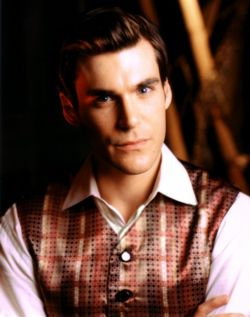 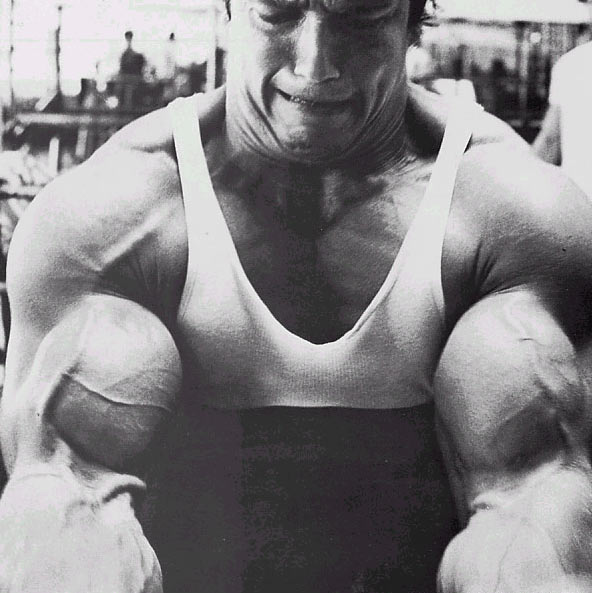 Algorithm
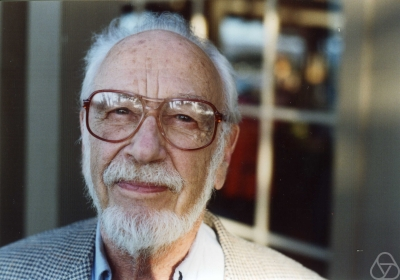 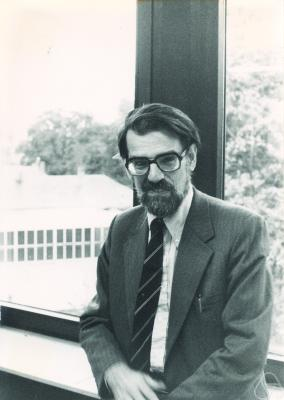 n!
“Implementation”
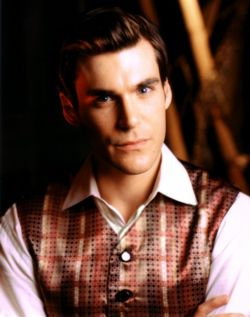 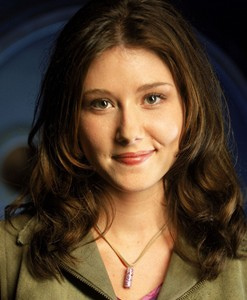 Data Structures
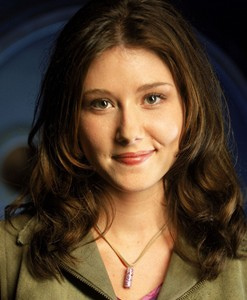 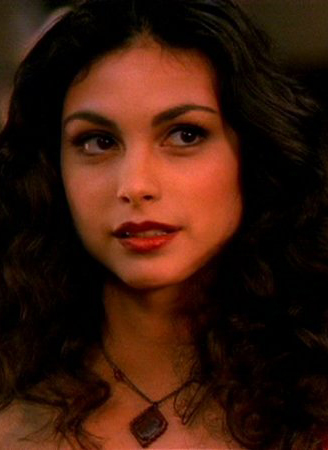 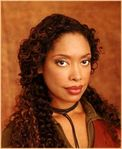 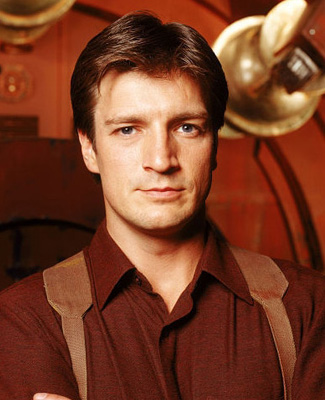 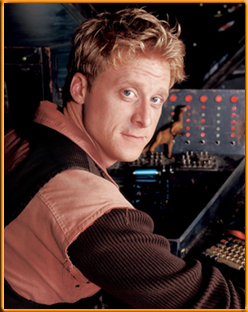 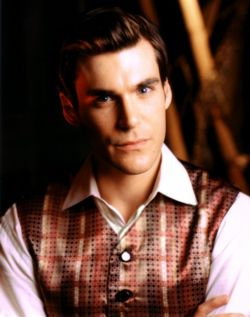 Analysis
Correctness+Runtime Analysis
Where do graphs fit in?
Problem Statement
A tool to define problems
Problem Definition
Algorithm
“Implementation”
Data Structures
Analysis
Correctness+Runtime Analysis
Rest of the course*
Problem Statement
Problem Definition
Three general techniques
Algorithm
“Implementation”
Data Structures
Analysis
Correctness+Runtime Analysis
Greedy algorithms
Build the final solution piece by piece
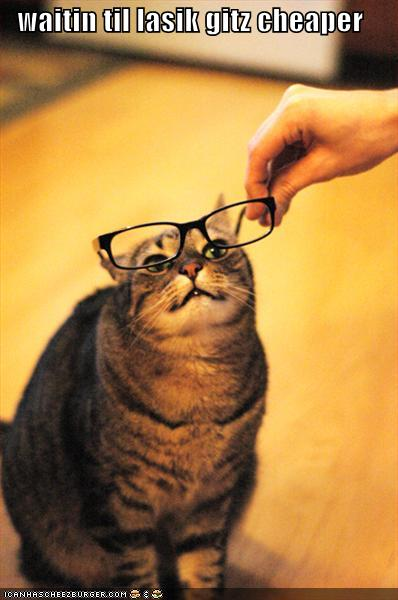 Being short sighted on each piece
Never undo a decision
Know when you see it
End of Semester blues
Can only do one thing at any day: what is the maximum number of tasks that you can do?
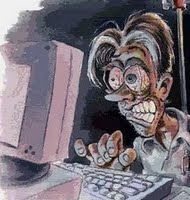 Write up a term paper
Party!
Exam study
331 homework
331  HW
Project
Friday
Saturday
Sunday
Monday
Tuesday
The optimal solution
Can only do one thing at any day: what is the maximum number of tasks that you can do?
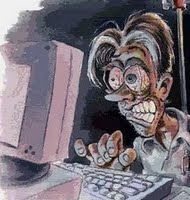 Party!
Exam study
331  HW
Friday
Saturday
Sunday
Monday
Tuesday
Interval Scheduling Problem
Input: n intervals  [s(i), f(i)) for 1≤ i ≤ n
{ s(i), … ,f(i)-1 }
Output: A schedule S of the n intervals
No two intervals in S conflict
|S| is maximized
Algorithm with examples
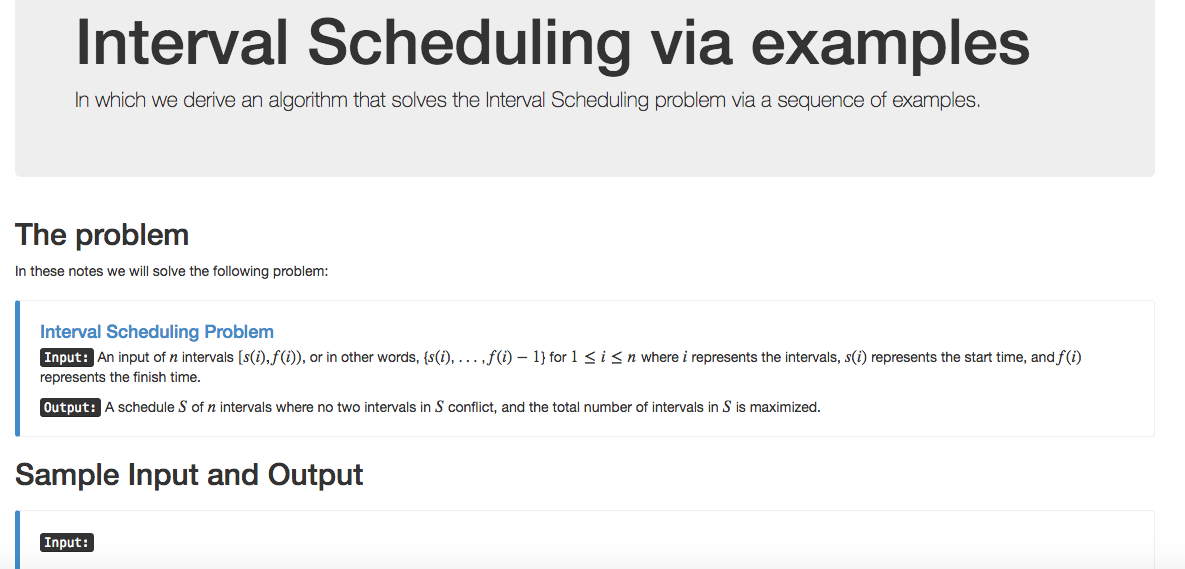